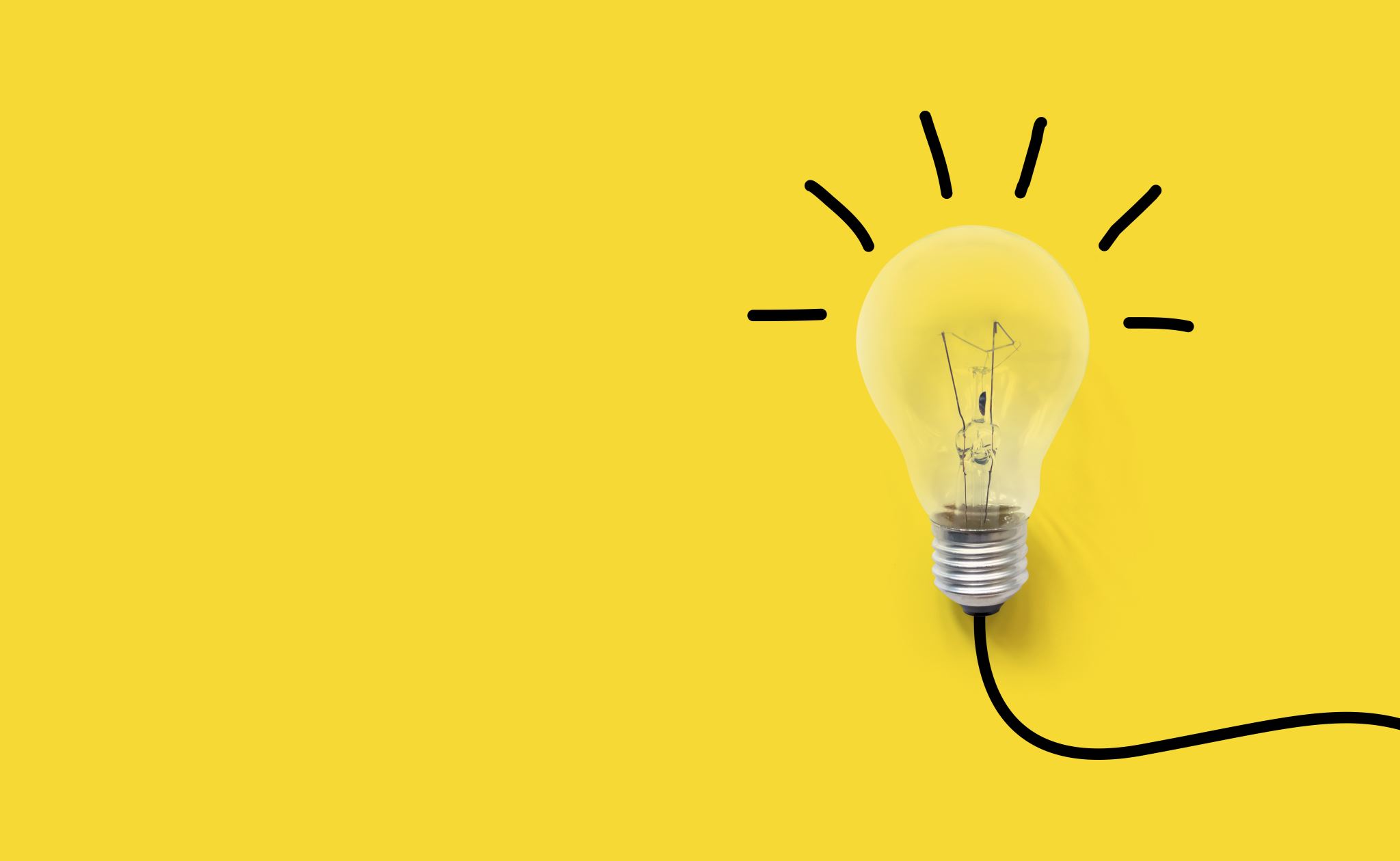 引言
士8：23. 基甸说：“我不管理你们，我的儿子也不管理你们，惟有耶和华管理你们。” 24. 基甸又对他们说：“我有一件事求你们：请你们各人将所夺的耳环给我。”。。。26. 基甸所要出来的金耳环，重一千七百舍客勒金子。此外还有米甸王所戴的月环、耳坠，和所穿的紫色衣服，并骆驼项上的金链子。27. 基甸以此制造了一个以弗得，设立在本城俄弗拉，后来以色列人拜那以弗得行了邪淫。这就作了基甸和他全家的网罗。。。30. 基甸有七十个亲生的儿子，因为他有许多的妻。31. 他的妾住在示剑，也给他生了一个儿子。基甸与他起名叫亚比米勒。
引言
雅1：15. 私欲既怀了胎，就生出罪来；罪既长成，就生出死来。
提前6：8. 只要有衣有食，就当知足。9. 但那些想要发财的人，就陷在迷惑、落在网罗和许多无知有害的私欲里，叫人沉在败坏和灭亡中。
雅4：1. 你们中间的争战、斗殴，是从哪里来的呢？不是从你们百体中战斗之私欲来的吗？
私欲之王的兴起（士9:1-6)
1. 耶路巴力的儿子亚比米勒，到了示剑见他的众母舅，对他们和他外祖全家的人说：2. “请你们问示剑的众人说，是耶路巴力的众子七十人都管理你们好呢？还是一人管理你们好呢？你们又要记念我是你们的骨肉。” 3. 他的众母舅便将这一切话，为他说给示剑人听。示剑人的心就归向亚比米勒。他们说：“他原是我们的弟兄。”4. 就从巴力比利土的庙中取了七十舍客勒银子给亚比米勒，亚比米勒用以雇了些匪徒跟随他。5. 他往俄弗拉到他父亲的家，将他弟兄耶路巴力的众子七十人，都杀在一块磐石上，只剩下耶路巴力的小儿子约坦，因为他躲藏了。6. 示剑人和米罗人都一同聚集，往示剑橡树旁的柱子那里，立亚比米勒为王。
创12：6. 亚伯兰经过那地，到了示剑地方摩利橡树那里。。。7. 耶和华向亚伯兰显现，说：“我要把这地赐给你的后裔。” 。。
书24：1. 约书亚将以色列的众支派聚集在示剑，召了以色列的长老、族长、审判官，并官长来，他们就站在　神面前。
书24：32. 以色列人从埃及所带来约瑟的骸骨，葬埋在示剑，就是在雅各从前用一百块银子向示剑的父亲哈抹的子孙所买的那块地里，这就作了约瑟子孙的产业。
王上12：1. 罗波安往示剑去，因为以色列人都到了示剑，要立他作王。
思考
私欲之王的兴起与示剑人有关系吗？
私欲之王的兴起对我们有什么危害？
约坦的寓言（士9：7-15）
7. 有人将这事告诉约坦，他就去站在基利心山顶上，向众人大声喊叫说：“示剑人哪，你们要听我的话，　神也就听你们的话。
8. 有一时树木要膏一树为王，管理他们，就去对橄榄树说：‘请你作我们的王。’
9. 橄榄树回答说：‘我岂肯止住供奉　神和尊重人的油，飘摇在众树之上呢？’
10. 树木对无花果树说：‘请你来作我们的王。’
11. 无花果树回答说：‘我岂肯止住所结甜美的果子，飘摇在众树之上呢？’
12. 树木对葡萄树说：‘请你来作我们的王。’
13. 葡萄树回答说：‘我岂肯止住使　神和人喜乐的新酒，飘摇在众树之上呢？’
14. 众树对荆棘说：‘请你来作我们的王。’
15. 荆棘回答说：‘你们若诚诚实实地膏我为王，就要投在我的荫下，不然愿火从荆棘里出来，烧灭黎巴嫩的香柏树。’
思考
什么样的人不想作王？
什么样的人想做王呢？
权力能否给人带来“满足和平安”？
提醒：有什么样的百姓，就有什么样的王！
耶5：29. 耶和华说：“我岂不因这些事讨罪呢？岂不报复这样的国民呢？30. 国中有可惊骇、可憎恶的事，31. 就是先知说假预言，祭司藉他们把持权柄，我的百姓也喜爱这些事。到了结局你们怎样行呢？”
约坦的预言（士9：16-21）
16. “现在你们立亚比米勒为王，若按诚实正直善待耶路巴力和他的全家，这就是酬他的劳。
17. 从前我父冒死为你们争战，救了你们脱离米甸人的手。
18. 你们如今起来攻击我的父家，将他众子七十人杀在一块磐石上，又立他婢女所生的儿子亚比米勒为示剑人的王。他原是你们的弟兄。
19. 你们如今若按诚实正直待耶路巴力和他的家，就可因亚比米勒得欢乐，他也可因你们得欢乐。
20. 不然，愿火从亚比米勒发出，烧灭示剑人和米罗众人。又愿火从示剑人和米罗人中出来，烧灭亚比米勒。”
21. 约坦因怕他弟兄亚比米勒，就逃跑，来到比珥住在那里。
诗2：1. 外邦为什么争闹？万民为什么谋算虚妄的事？2. 世上的君王一齐起来，臣宰一同商议，要敌挡耶和华并他的受膏者，3. 说：“我们要挣开他们的捆绑，脱去他们的绳索。”4. 那坐在天上的必发笑；主必嗤笑他们。
示剑人以诡诈待私欲之王（士9：22-25）
22. 亚比米勒管理以色列人三年。
23. 　神使恶魔降在亚比米勒和示剑人中间，示剑人就以诡诈待亚比米勒。
24. 这是要叫耶路巴力七十个儿子所受的残害，归与他们的哥哥亚比米勒；又叫那流他们血的罪，归与帮助他杀弟兄的示剑人。
25. 示剑人在山顶上设埋伏，等候亚比米勒。凡从他们那里经过的人，他们就抢夺。有人将这事告诉亚比米勒。
示剑人背叛私欲之王（士9：26-29）
26. 以别的儿子迦勒和他的弟兄来到示剑，示剑人都信靠他。
27. 示剑人出城到田间去，摘下葡萄，踹酒，设摆筵宴，进他们神的庙中吃喝，咒诅亚比米勒。
28. 以别的儿子迦勒说：“亚比米勒是谁，示剑是谁，使我们服侍他呢？他不是耶路巴力的儿子吗？他的帮手不是西布勒吗？你们可以服侍示剑的父亲哈抹的后裔。我们为何服侍亚比米勒呢？
29. 惟愿这民归我的手下，我就除掉亚比米勒。”迦勒又对亚比米勒说：“增添你的军兵出来吧！”
私欲之王的报复（士9：30-45）
30. 邑宰西布勒听见以别的儿子迦勒的话，就发怒，
31. 悄悄地打发人去见亚比米勒，说：“以别的儿子迦勒和他的弟兄到了示剑，煽惑城中的民攻击你。
32. 现在你和跟随你的人今夜起来，在田间埋伏。
33. 到早晨太阳一出，你就起来闯城。迦勒和跟随他的人出来攻击你的时候，你便向他们见机而作。”
34. 于是亚比米勒和跟随他的众人夜间起来，分作四队，埋伏等候示剑人。
35. 以别的儿子迦勒出去，站在城门口。亚比米勒和跟随他的人，从埋伏之处起来。
36. 迦勒看见那些人，就对西布勒说：“看哪，有人从山顶上下来了。”西布勒说：“你看见山的影子，以为是人。”
37. 迦勒又说：“看哪，有人从高处下来，又有一队从米恶尼尼橡树的路上而来。”
38. 西布勒对他说：“你曾说，亚比米勒是谁，叫我们服侍他？你所夸的口在哪里呢？这不是你所藐视的民吗？你现在出去，与他们交战吧！”
39. 于是迦勒率领示剑人出去，与亚比米勒交战。
40. 亚比米勒追赶迦勒，迦勒在他面前逃跑，有许多受伤仆倒的，直到城门。
41. 亚比米勒住在亚鲁玛。西布勒赶出迦勒和他弟兄，不准他们住在示剑。
42. 次日，民出到田间，有人告诉亚比米勒。
43. 他就把他的人分作三队，埋伏在田间，看见示剑人从城里出来，就起来击杀他们。
44. 亚比米勒和跟随他的一队向前闯去，站在城门口；那两队直闯到田间，击杀了众人。
45. 亚比米勒整天攻打城，将城夺取，杀了其中的居民；将城拆毁，撒上了盐。
书21：21. 以色列人将以法莲山地的示剑，就是误杀人的逃城和属城的郊野，给了他们。又给他们基色和属城的郊野、22. 基伯先和属城的郊野、伯和仑和属城的郊野，共四座城。
私欲之王的残暴（士9：46-49）
46. 示剑楼的人听见了，就躲入巴力比利土庙的卫所。
47. 有人告诉亚比米勒说：“示剑楼的人都聚在一处。”
48. 亚比米勒和跟随他的人就都上撒们山。亚比米勒手拿斧子，砍下一根树枝，扛在肩上，对跟随他的人说：“你们看我所行的，也当赶紧照样行。”
49. 众人就各砍一枝，跟随亚比米勒，把树枝堆在卫所的四围，放火烧了卫所。以致示剑楼的人都死了，男女约有一千。
罗12：19. 亲爱的弟兄，不要自己伸冤，宁可让步，听凭主怒（或作“让人发怒”）。因为经上记着：“主说，伸冤在我，我必报应。”
私欲之王蒙羞而死（士9：50-55）
50. 亚比米勒到提备斯，向提备斯安营，就攻取了那城。
51. 城中有一座坚固的楼。城里的众人，无论男女，都逃进楼去，关上门，上了楼顶。
52. 亚比米勒到了楼前攻打，挨近楼门，要用火焚烧。
53. 有一个妇人把一块上磨石抛在亚比米勒的头上，打破了他的脑骨。
54. 他就急忙喊叫拿他兵器的少年人，对他说：“拔出你的刀来，杀了我吧！免得人议论我说，他为一个妇人所杀。”于是少年人把他刺透，他就死了。
55. 以色列人见亚比米勒死了，便各回自己的地方去了。
士9：54. 他就急忙喊叫拿他兵器的少年人，对他说：“拔出你的刀来，杀了我吧！免得人议论我说，他为一个妇人所杀。”于是少年人把他刺透，他就死了。
撒上31：3. 势派甚大，扫罗被弓箭手追上，射伤甚重，4. 就吩咐拿他兵器的人说：“你拔出刀来将我刺死，免得那些未受割礼的人来刺我、凌辱我。”但拿兵器的人甚惧怕，不肯刺他，扫罗就自己伏在刀上死了。
私欲的网罗带来的恶果（士9：56-57）
56. 这样，　神报应亚比米勒向他父亲所行的恶，就是杀了弟兄七十个人的恶。
57. 示剑人的一切恶，　神也都报应在他们头上，耶路巴力的儿子约坦的咒诅归到他们身上了。
赛3：11. 恶人有祸了，他必遭灾难，因为要照自己手所行的受报应。
加6：7. 不要自欺，　神是轻慢不得的。人种的是什么，收的也是什么。8. 顺着情欲撒种的，必从情欲收败坏；顺着圣灵撒种的，必从圣灵收永生。
结语
士8：34. 以色列人不记念耶和华他们的　神，就是拯救他们脱离四围仇敌之手的；35. 也不照着耶路巴力，就是基甸向他们所施的恩惠，厚待他的家。
士9：1. 耶路巴力的儿子亚比米勒，到了示剑见他的众母舅，对他们和他外祖全家的人说：2. “请你们问示剑的众人说，是耶路巴力的众子七十人都管理你们好呢？还是一人管理你们好呢？你们又要记念我是你们的骨肉。”。。。6. 示剑人和米罗人都一同聚集，往示剑橡树旁的柱子那里，立亚比米勒为王。
问题
为什么明显败坏的人却得到许多人的拥护和跟随呢？
彼后2：1. 从前在百姓中有假先知起来，将来在你们中间也必有假师傅，私自引进陷害人的异端，连买他们的主他们也不承认，自取速速的灭亡。2. 将有许多人随从他们邪淫的行为，便叫真道因他们的缘故被毁谤。3. 他们因有贪心，要用捏造的言语在你们身上取利。他们的刑罚，自古以来并不迟延；他们的灭亡，也必速速来到（原文作“也不打盹”）。
提后2：22. 你要逃避少年的私欲，同那清心祷告主的人追求公义、信德、仁爱、和平。